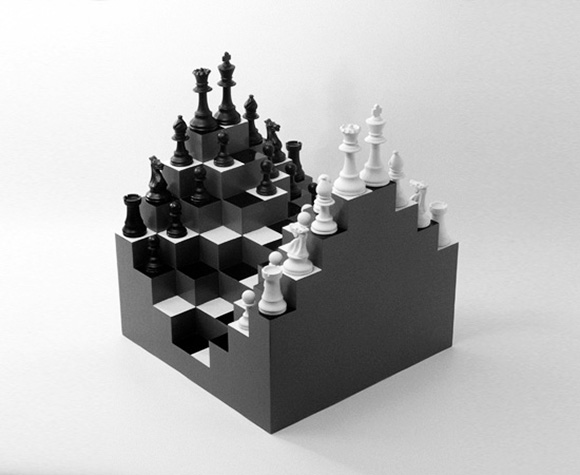 Stratification and Inequality
Part 1
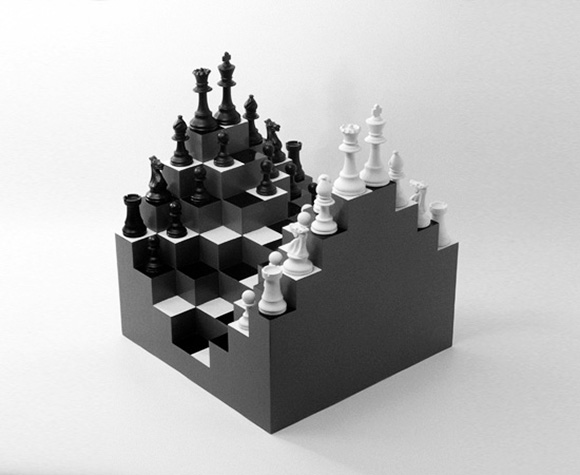 societies evolve…
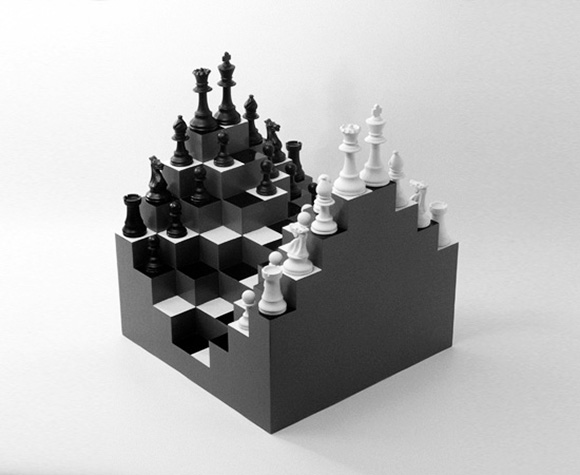 Stratificaton
The hierarchical division of society based on caste, rank, or class 
How has social stratification changed over time? Why?
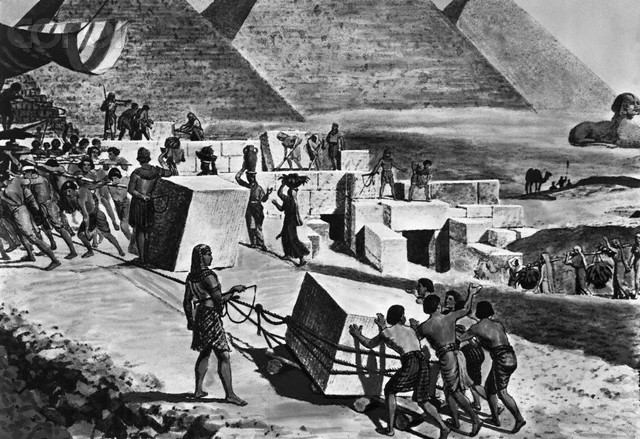 Pre-Industrial Societies
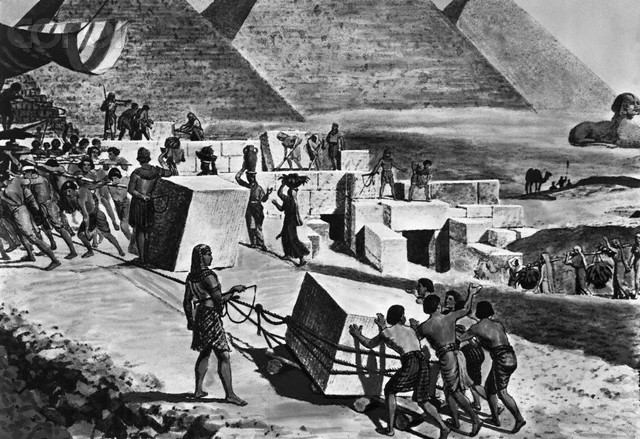 The primary sector is dominant, focus is on meeting communal needs.
Stratification emerges as social structure gets more complex
Hunter and gatherer: nomadic, cooperative
Horticultural and pastoral: some food surplus lead to some trade, division of labor, status
Agricultural: new social institutions emerge, distinct social classes appear
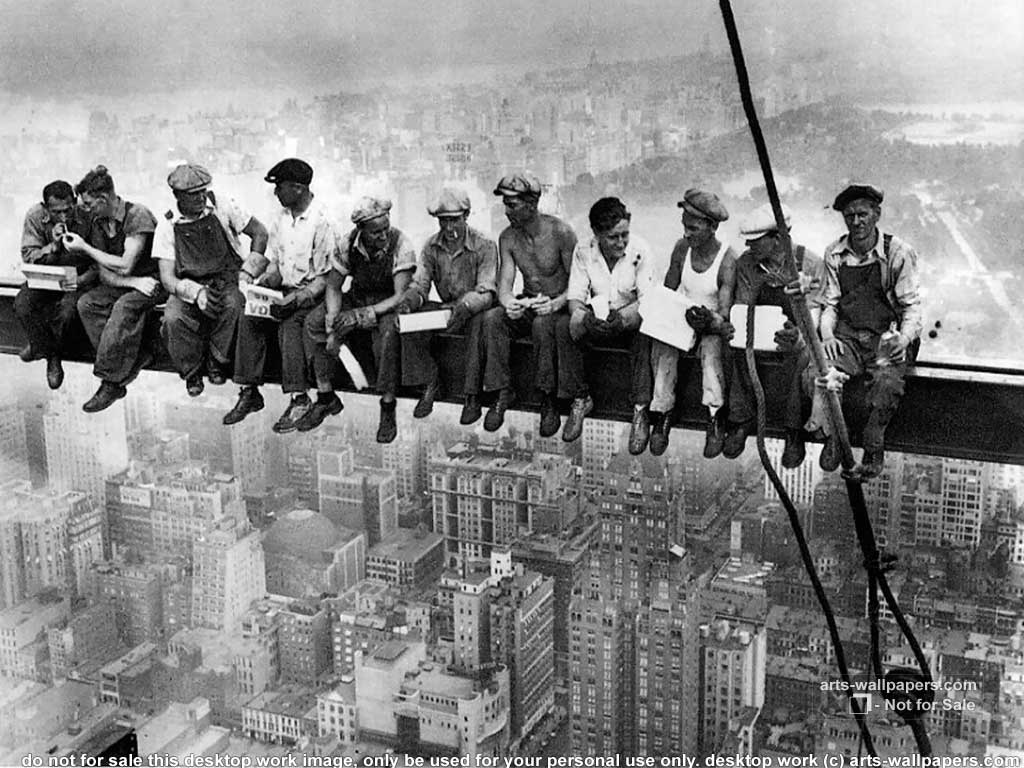 Modern Societies
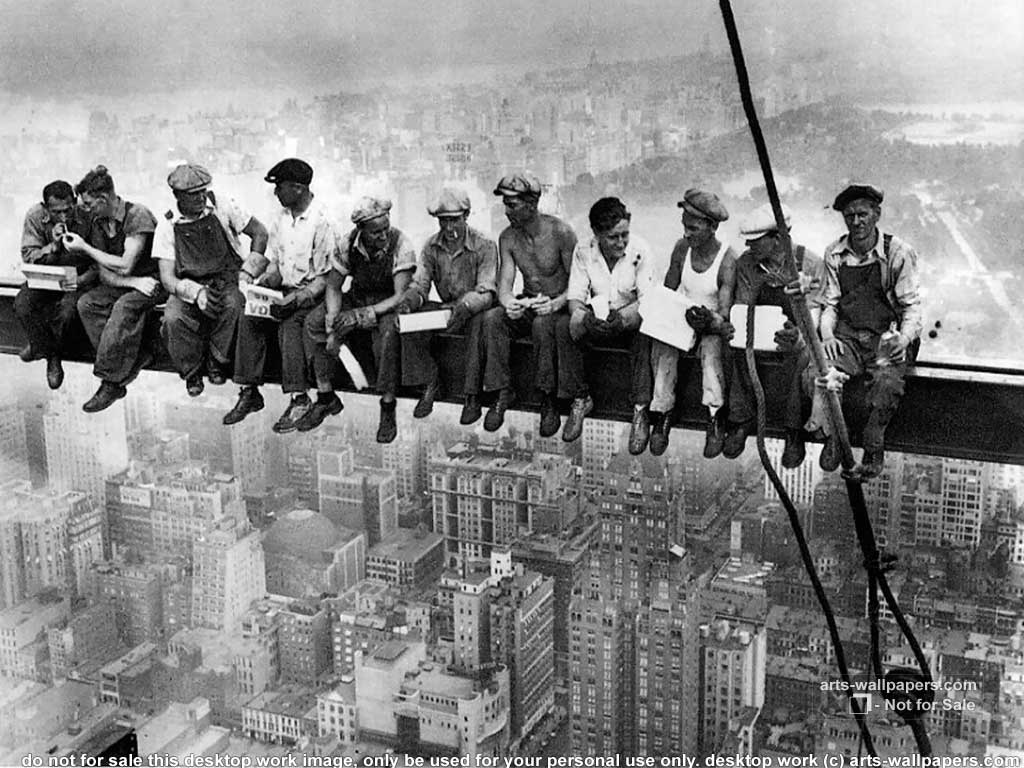 Moves beyond primary sector, focus is on specialization and interdependence
Stratification is more fluid, social mobility increases
Industrial: More blue-collar work, results in urbanization, requires more education, weaker ties to land and extended family 
Post-industrial: More white-collar work, services and technology, physical strength less important
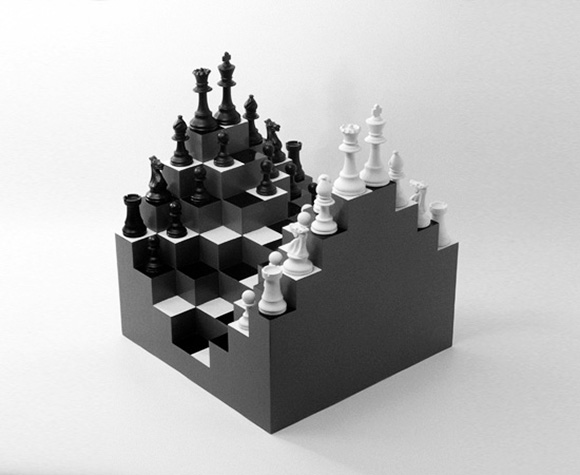 How has stratification changed in the United States since the economy has transitioned from Industrial to Post-Industrial?
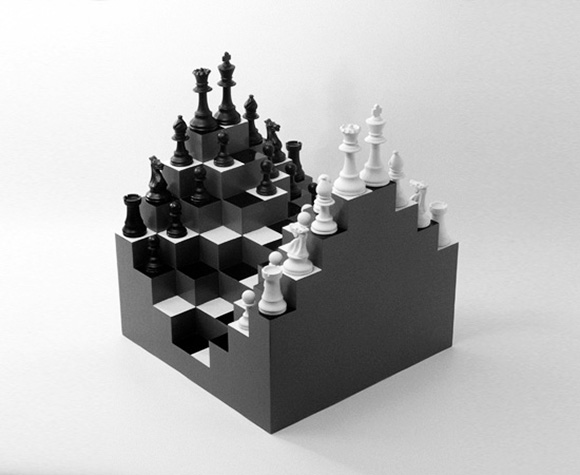 status is defined…
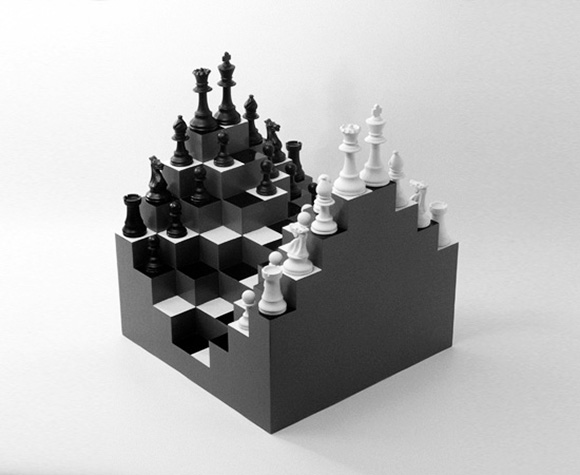 What is the difference between wealth, power, and prestige? 

How much can they change over time?
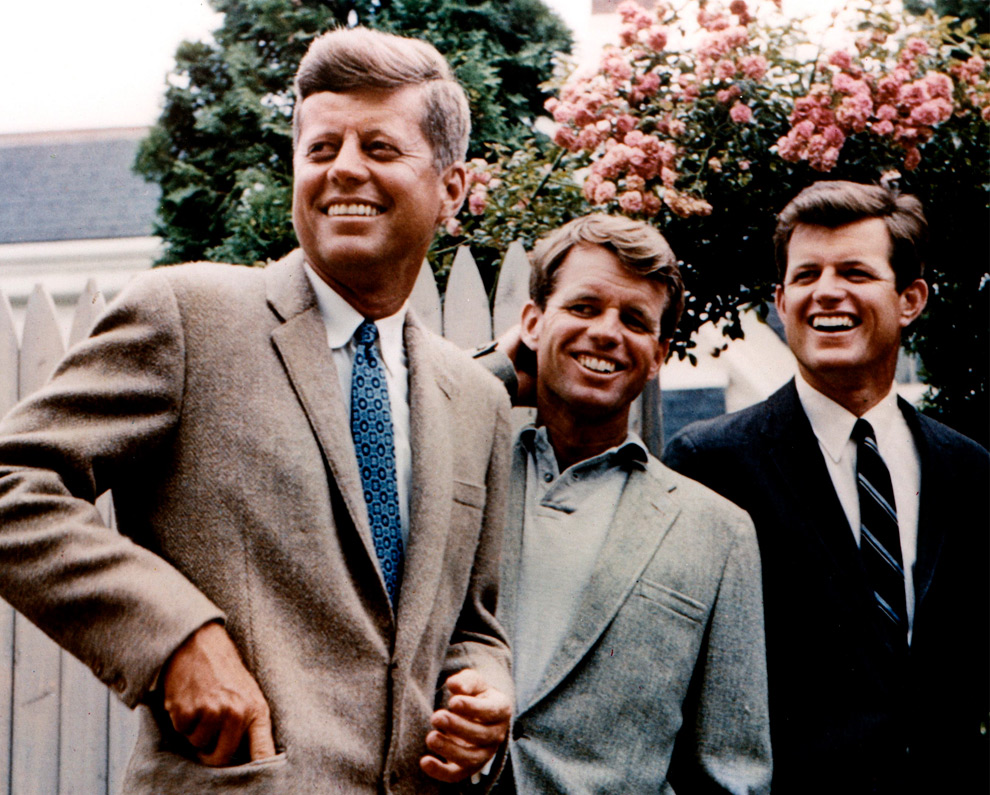 Dimensions
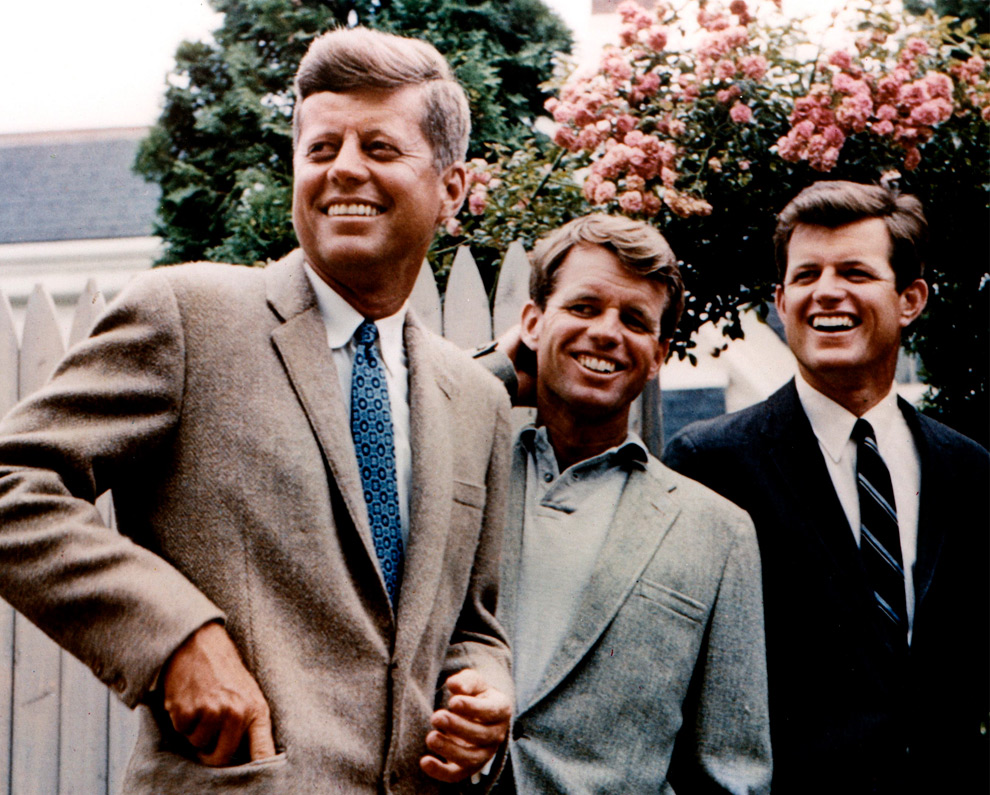 Definitions
Wealth: sum total of a person’s economic resources, including but not limited to income 
Power: ability to control the behavior of others, even against their will
Prestige: recognition, respect, and admiration attached to social positions
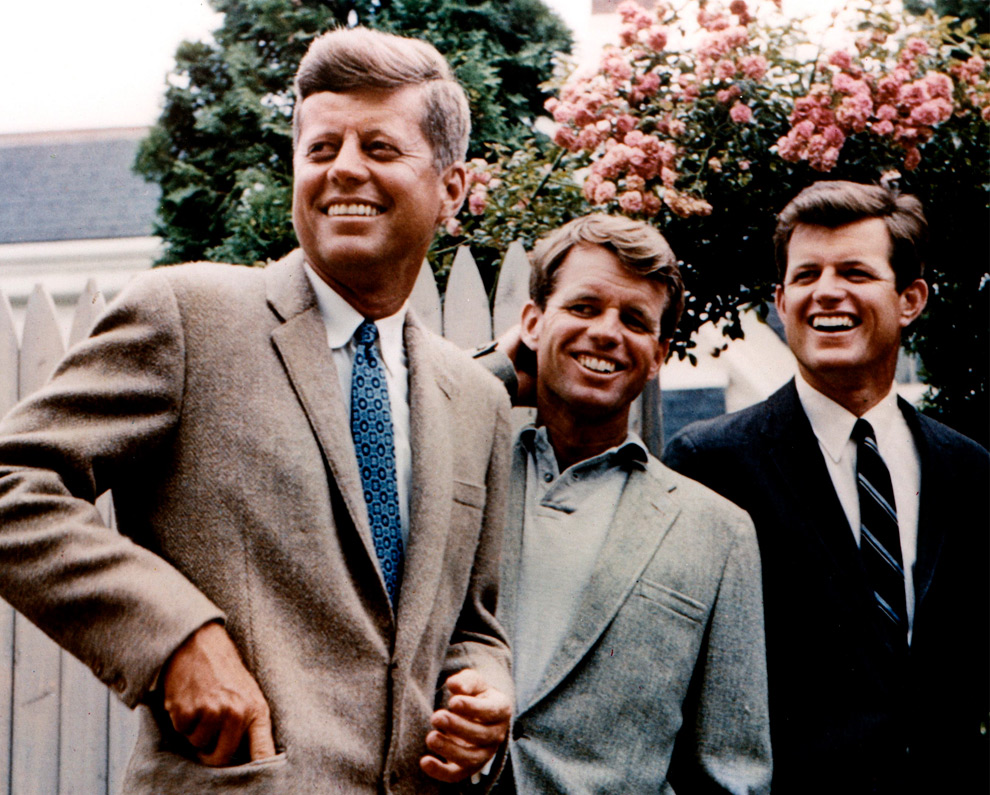 Distinctions
Wealth: Is it easier to increase income than wealth due to generational/long-term affects of having or lacking capital to invest
Examples?
Power: may or may not be based on legitimate authority (heredity, military, election, merit) and involves some kind of coercion (force, sanction)
Examples?
Prestige: given voluntarily, defined by society and culture, often but not necessarily based on occupation
Examples?
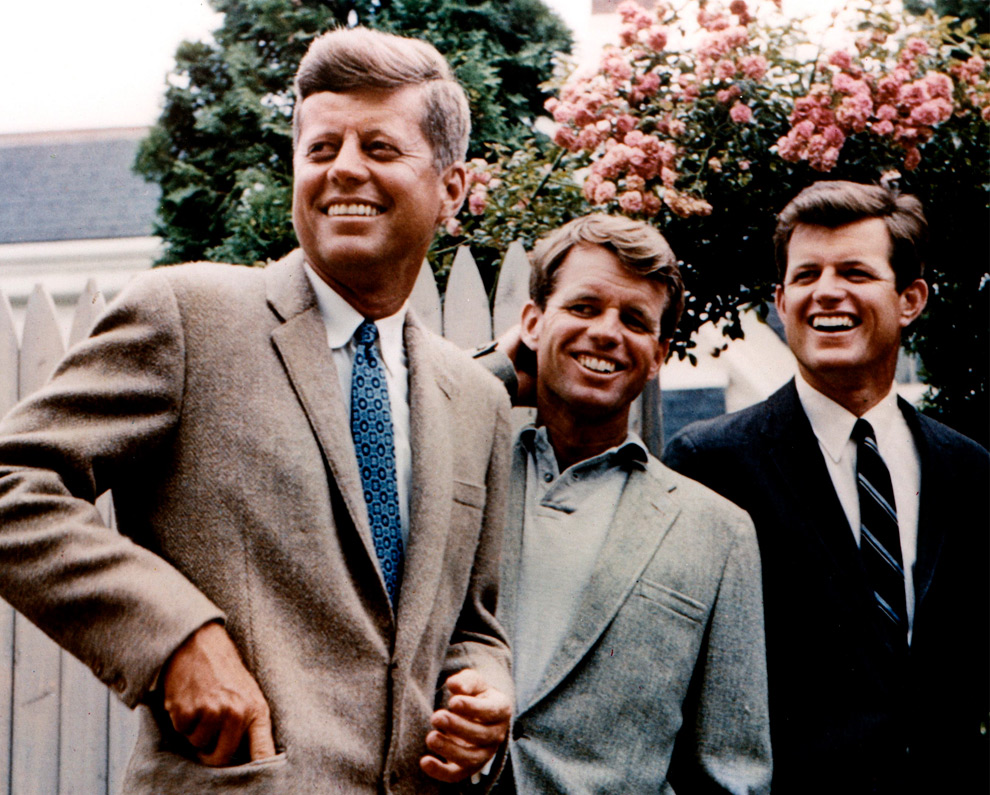 Socioeconomic Status (SES)
A rank that combines wealth, power, and prestige
Factors: educational level, occupational prestige, place of residence, and income
People in each status tend to share outlooks, behaviors, and lifestyles
Often used in social science research
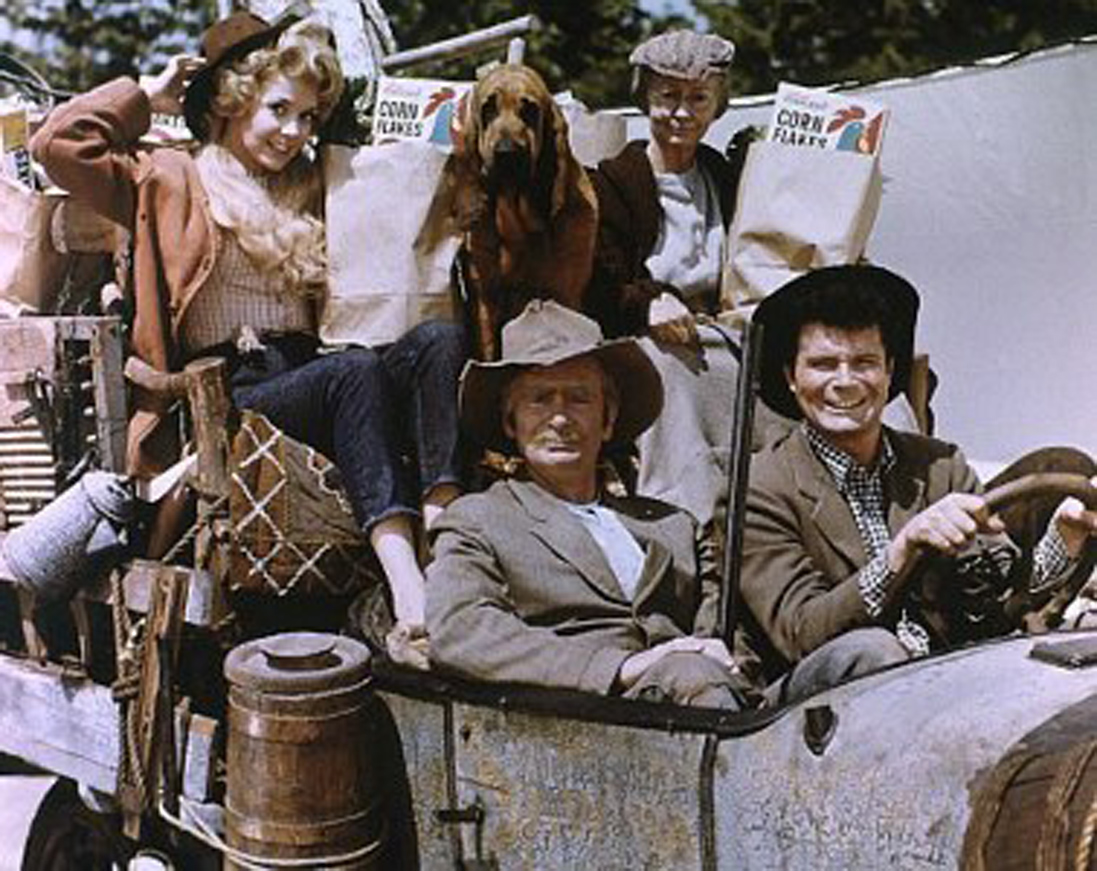 Mobility
Types
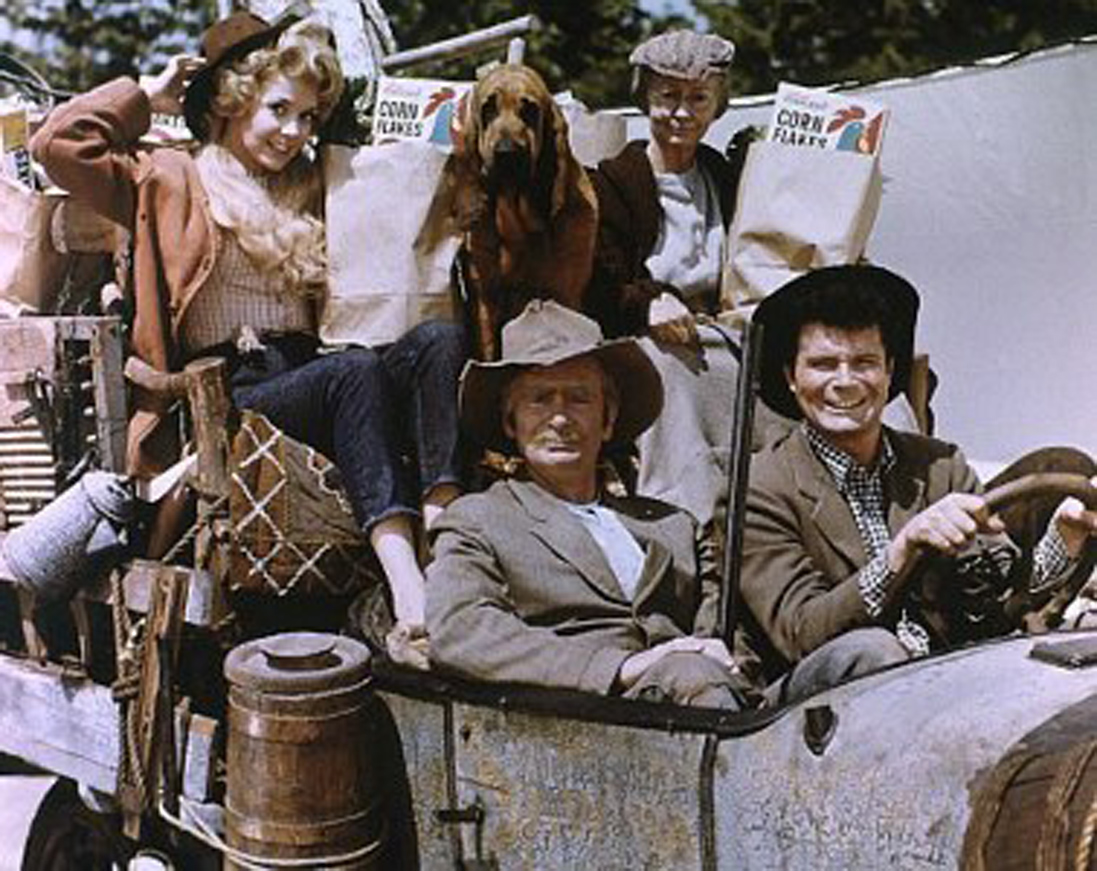 Horizontal mobility = moving from one occupation to another at the same social class level
Vertical mobility = a person’s occupational status moves them up or down in social class
Intergenerational mobility = a person’s child or grandchild moves up or down in social class
Systems
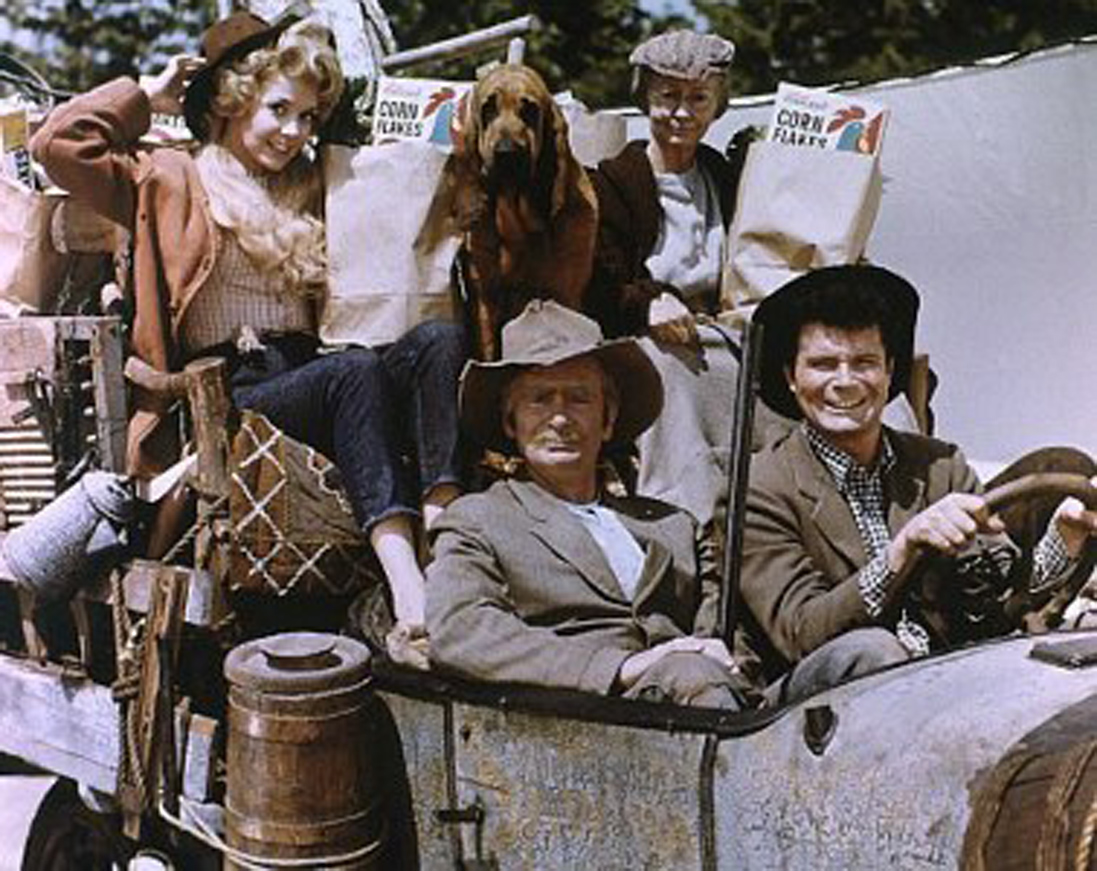 Caste system = no social mobility is possible because social status is inherited and cannot be changed

Open-class system = social class is based on merit and individual effort

How “open” is the American class system?
Structural Causes
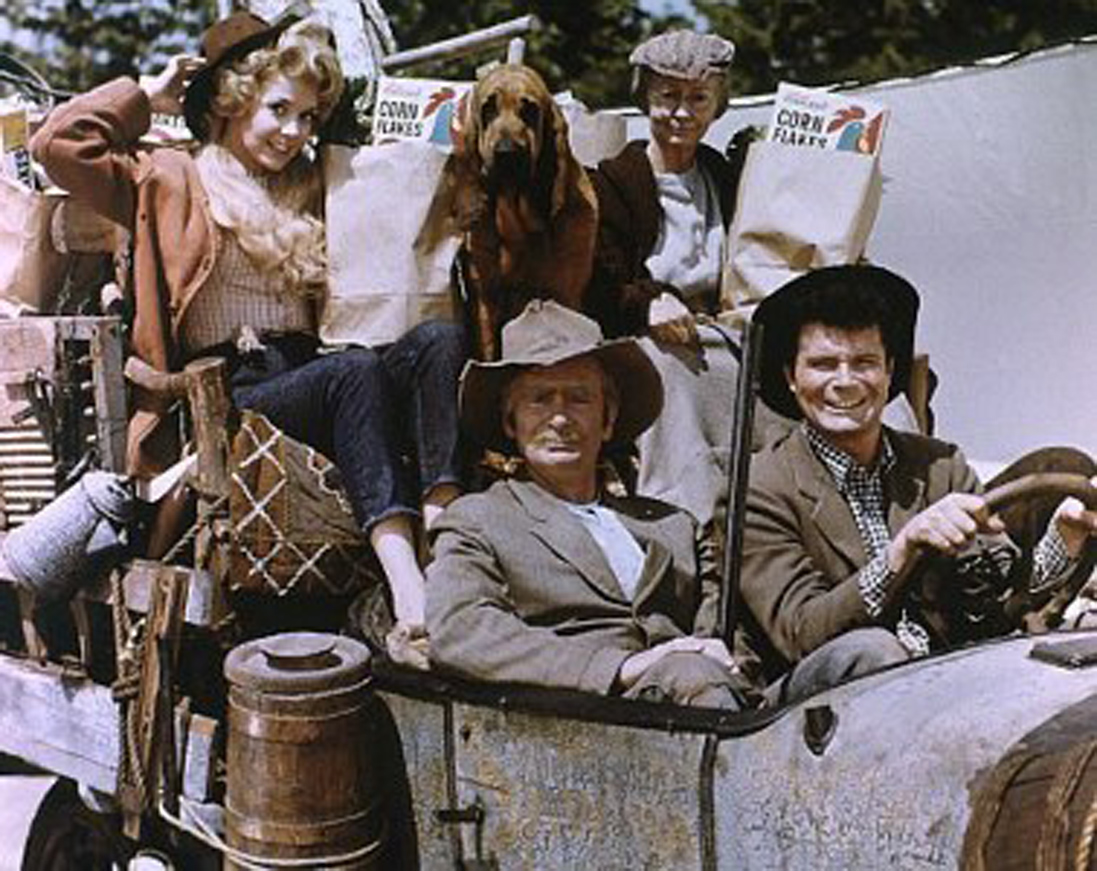 New technology: can cause upward or downward mobility (mechanization/manual labor jobs)
Changes in merchandising patterns: credit, insurance, real-estate, personal services
Education: public schools, college affordability, advanced degrees
Economic recessions: increase unemployment, decrease purchasing power; pull those who are borderline down
Changes in government policies: funding, rates, wages, assistance (ex. GI Bill)
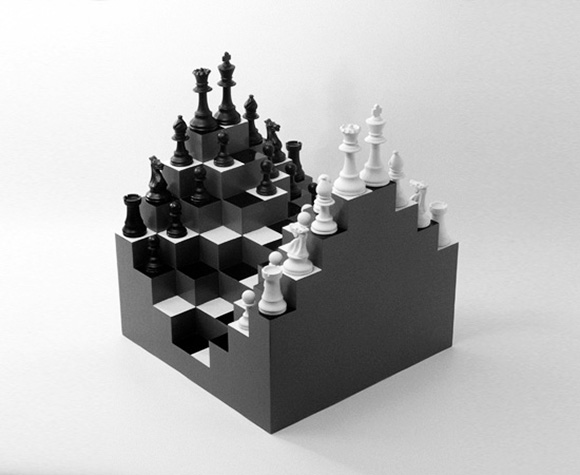 How does SES and social mobility compare:

Traditional vs. modern economic systems?
Authoritarian v. democratic political systems?